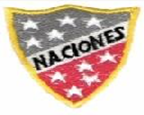 Escuela Particular Las Naciones Nº1973 
Avenida Las Naciones 800 Maipú
RBD : 25808-3 Fono: 7712401
Escuelalasnaciones1973@hotmail.com
Expresar y crear visualmente
OA 1: 
Expresar y crear trabajos de arte a partir de la observación del: 
• entorno natural: figura humana.
Profesora: Marcela Oyarce
2° Básico
Actividad:
Realización de un autoretrato, a través de la técnica del collage y reutilizando material de desecho como papeles, revistas, fotografías, pinturas, entre otros. Sobre un cartón de reciclaje.
Primera clase (Solo Dibujar)

Énfasis:  Conocer qué es un autorretrato. Hablar sobre nuestras diferencias y respeto por los demás.
Actividad: Explicar como dibujarse a si mismo, mirar los detalles y características. Pasarlo a papel.
Materiales: Hojas de papel, lápices y goma, espejo.
autorretrato
El autorretrato se define como un retrato hecho de la misma persona que lo pinta.
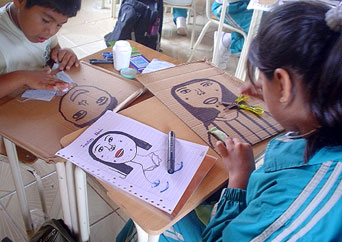 Manos a la obra
https://www.youtube.com/watch?v=oEDQ79y5Eic
En el link antes mencionado se te explica detalladamente como dibujar un retrato humano, espero te sirva de ayuda.
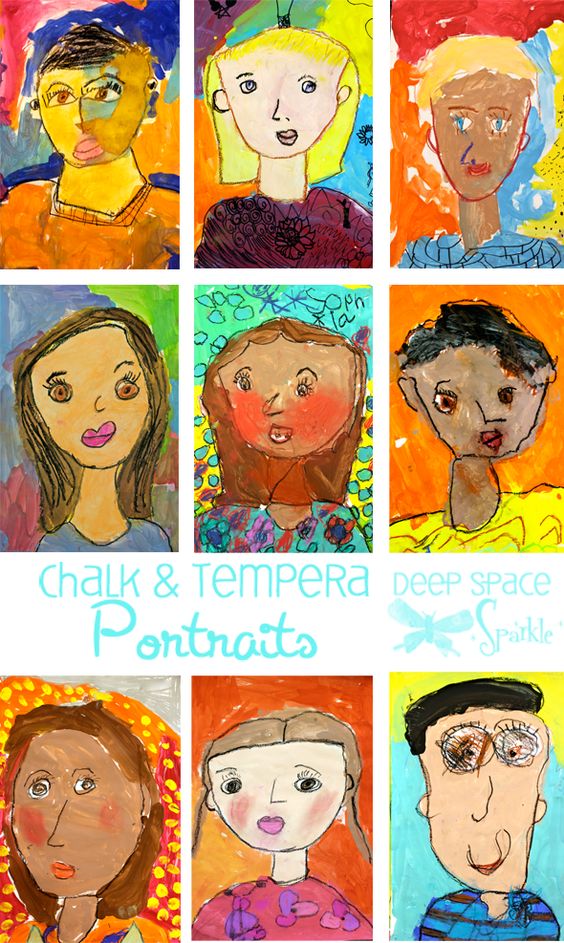 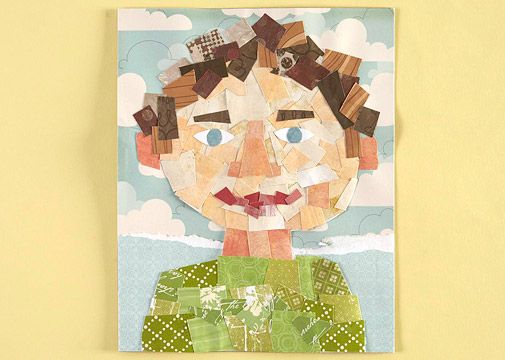 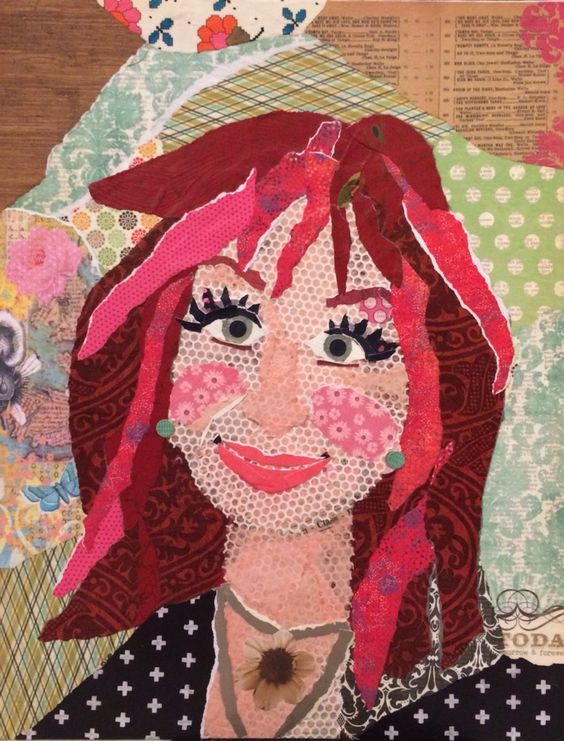